درس :الكرات الملونة
طلبت مريم من والدتها الذهاب للعب مع صديقاتها في الحديقه ومن بين العابهم الكثيره كانت لعبة اختيار الكرات الملونه ووضعها في الصندوق هي بداية لعبهم وكانت مريم هي الاول في لعب الكرات الملونه بسبب اختيارها للوان المناسبه ووضعها في الصندوق.
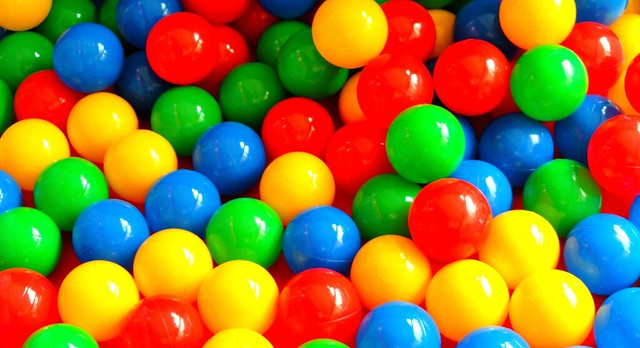 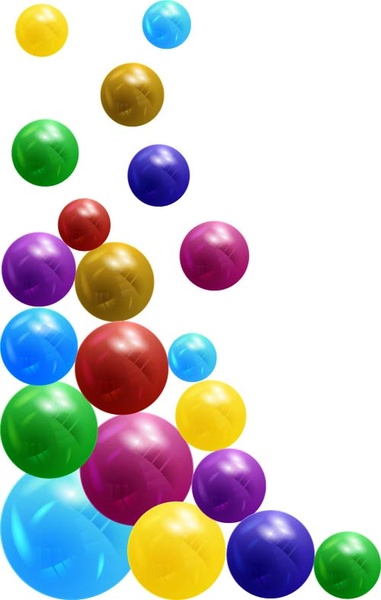 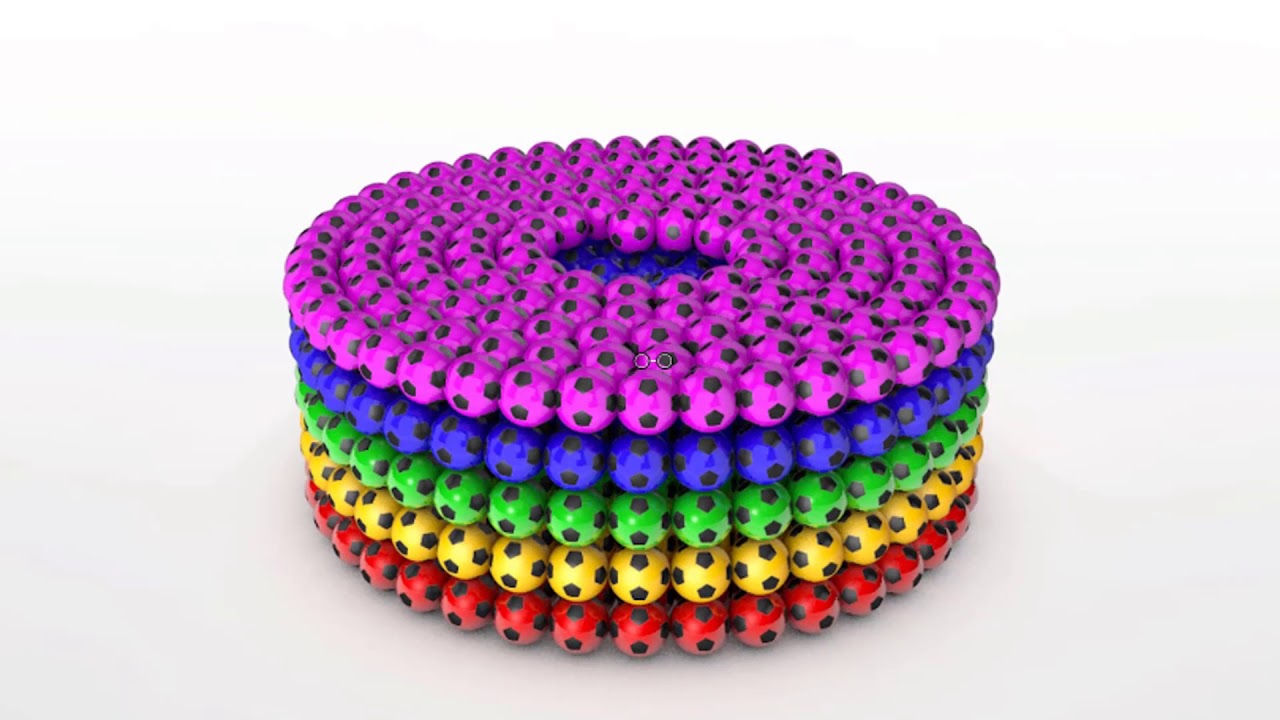 ما هذا لون:
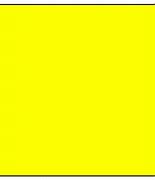 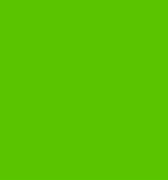 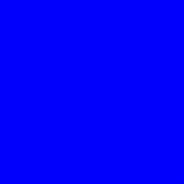 هذا ازرق
هذا اصفر
هذا اخضر
أشير الى لون الاحمر
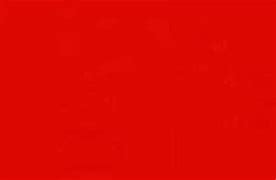 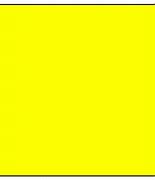 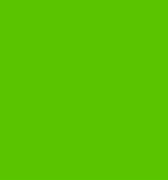 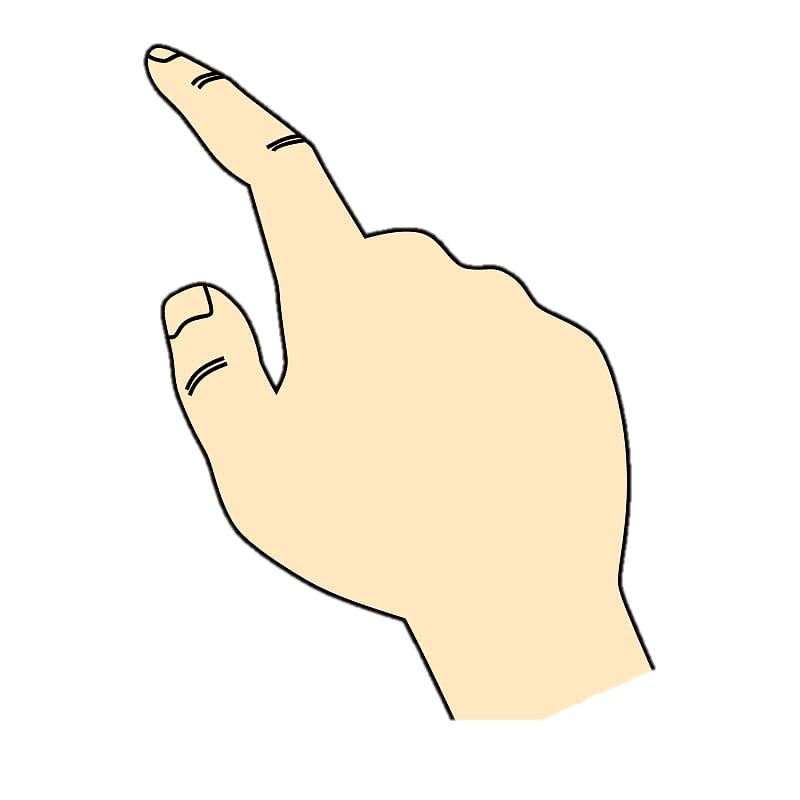 أشير الى الاخضر
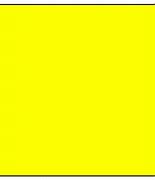 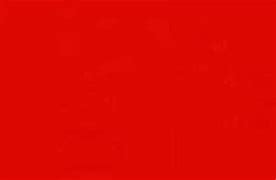 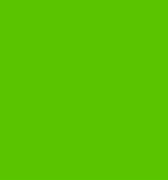 أشير الى اصفر
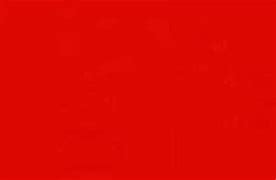 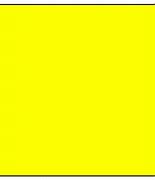 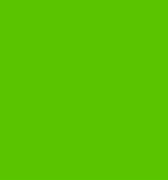 توصيل كل عضو مع الاسم الصحيح
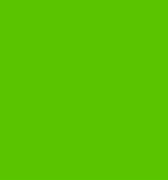 ازرق
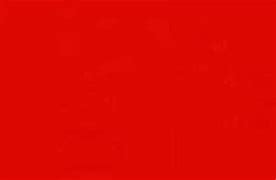 اخضر
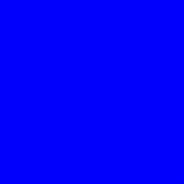 احمر
وضع الكرات في الصندوق
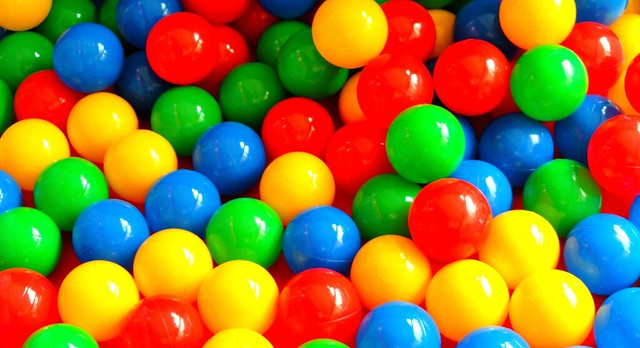 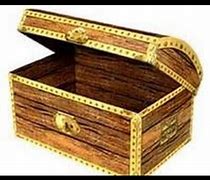 تلوين الكرات
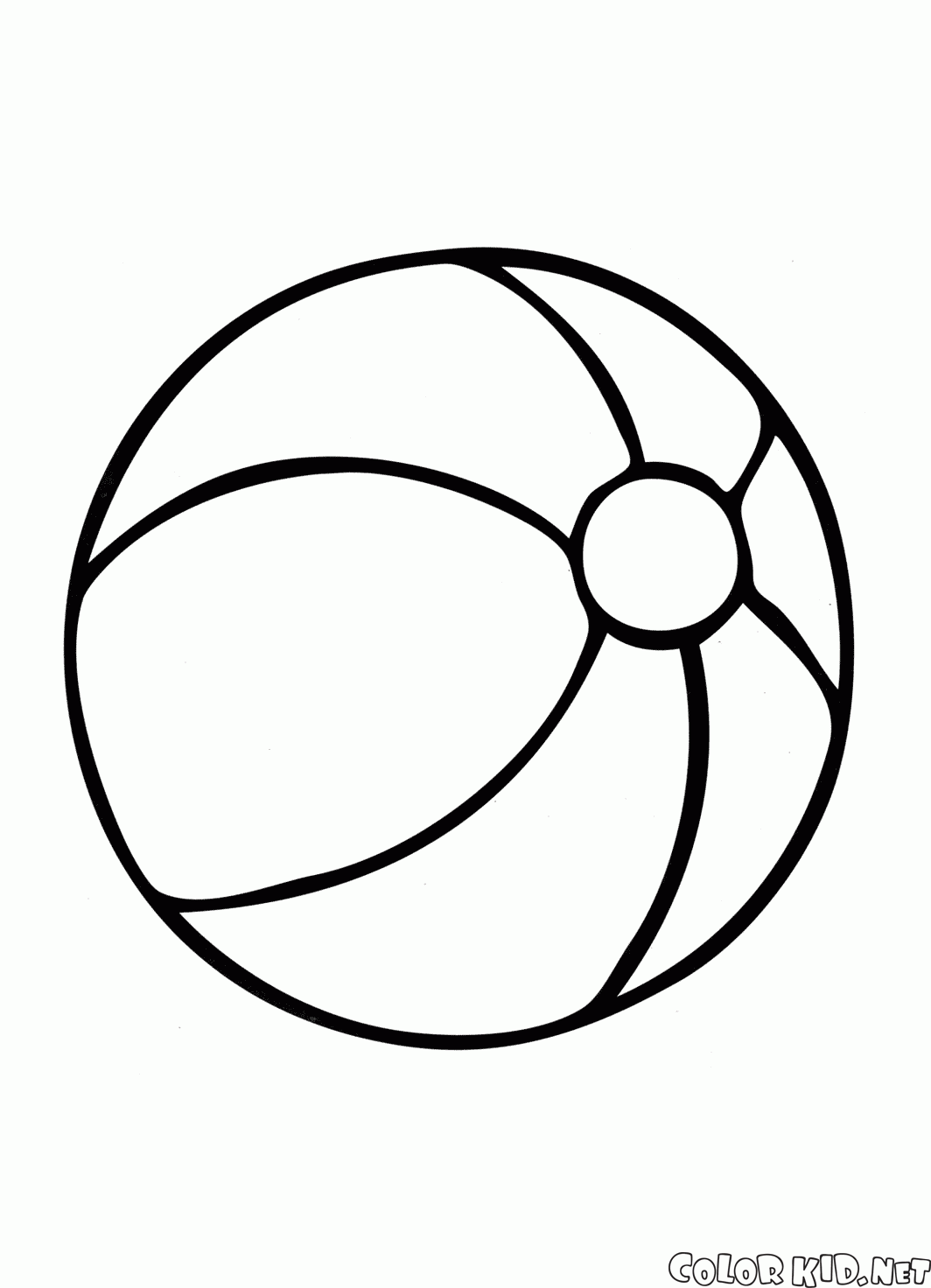 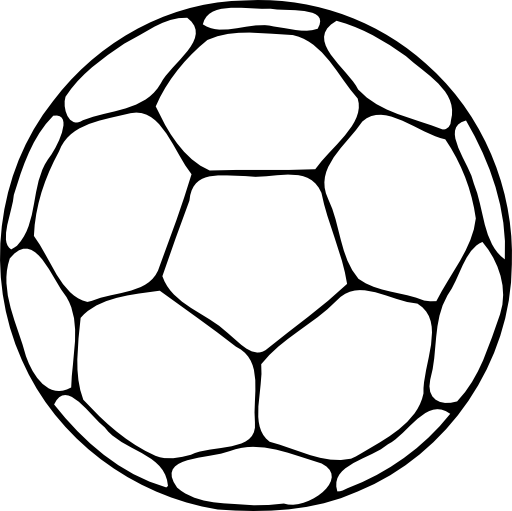